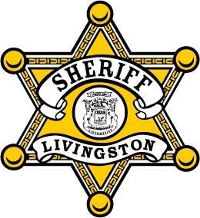 De-escalation Training Course – Principles and Practice


Dates:  22-23 JAN 2025:  Two-day face-to-face training (16 hours). 
Generously hosted by the Livingston County Sheriff’s Office and MMRMA.
Location: Livingston County EMS Facility, 1911 Tooley Rd, Howell, MI 48855.
Time: 0800-1600 HRS daily.
	                 
Training provided by the National De-escalation Training Center – Wayne State University
       Detroit, MI - the national and regional headquarters for the National De-escalation Training Center (NDTC). 

NDTC training is funded by a DOJ Federal Grant, approved by the Office of Community-Oriented Policing Services (COPS) and certified by the International Association of Directors of Law Enforcement Standards and Training (IADLEST). MCOLES certified and approved for CPE Hours.

Pre-registration is required. Seats are limited. For more information or to register for the training,  contact Abby Schlabach  - abbys@wayne.edu or Dr. Anthony Wenger at 719-238-0281 / tonywenger@gmail.com.
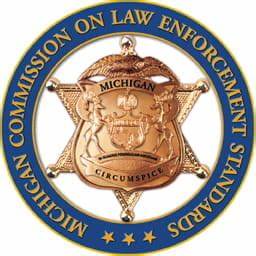 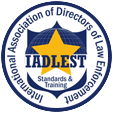 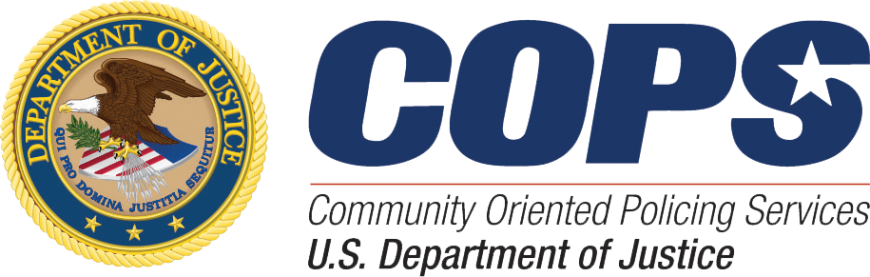